Focus: ow




o – make a curve, go all the way round
w – slope down, slope back up, slope down, slope back up
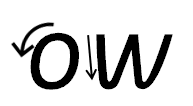 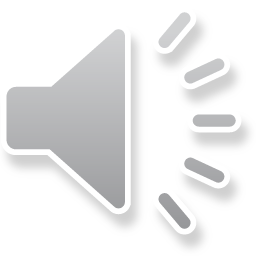 Your turn! Write ow in your book using the lines.





Then try:
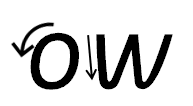 snow
show
blow
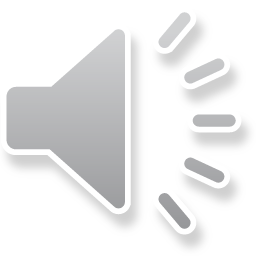